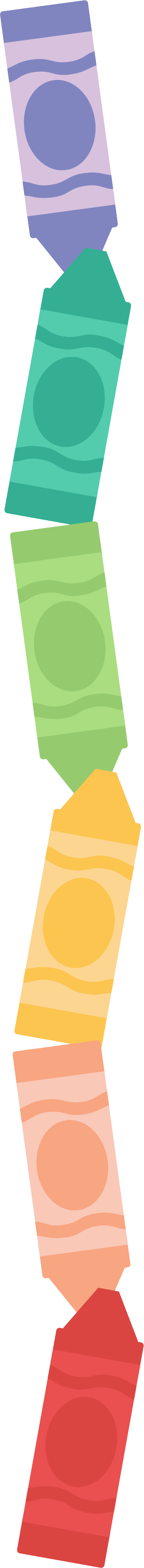 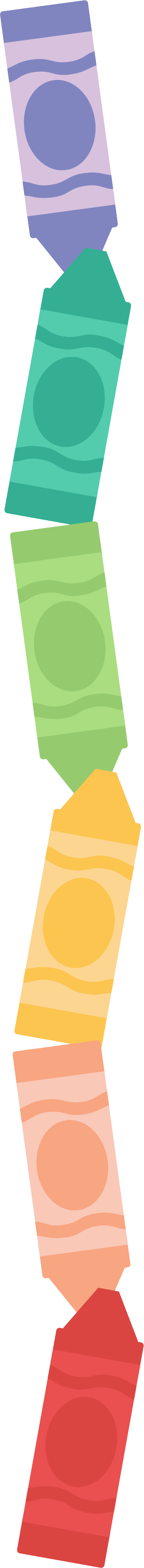 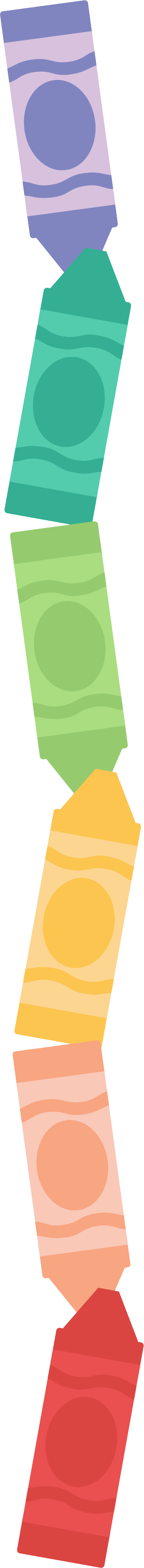 ocenicienta.fr
DIPLôME
RALLYE LECTURE
Attribué à  Truc Muche
Tu as eu 40 points (sur 50)
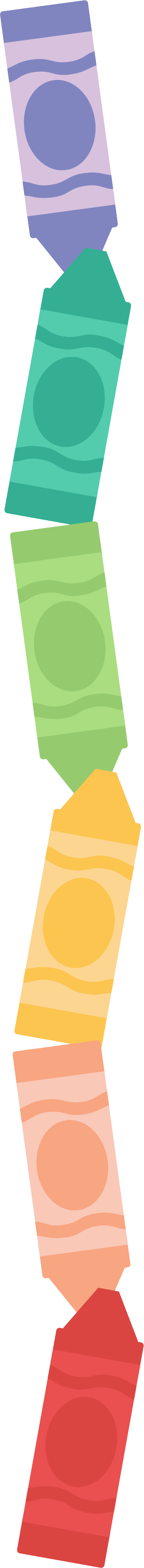 Médaille 
de bronze
Médaille 
d'argent
Médaille 
d’or
Encouragement
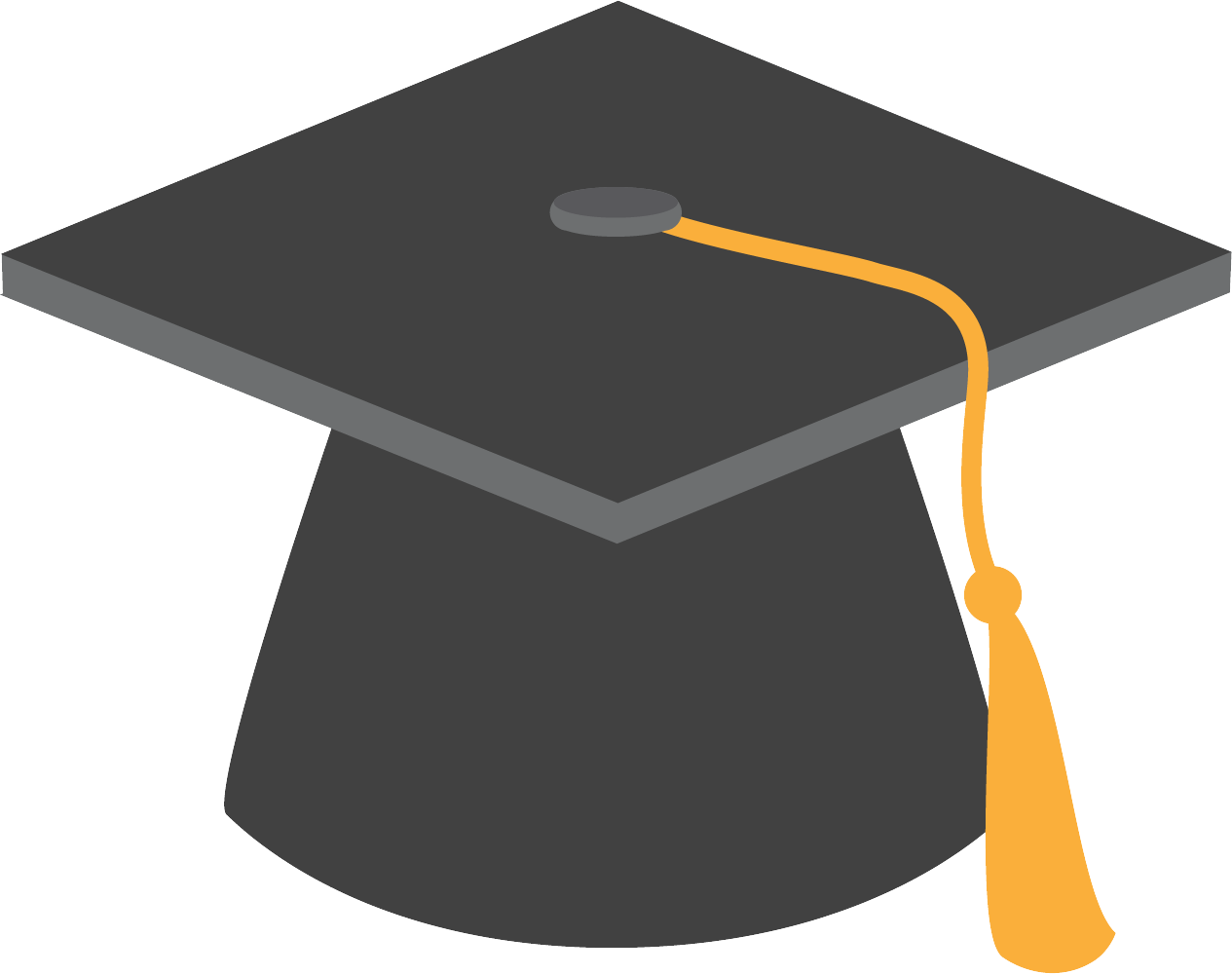 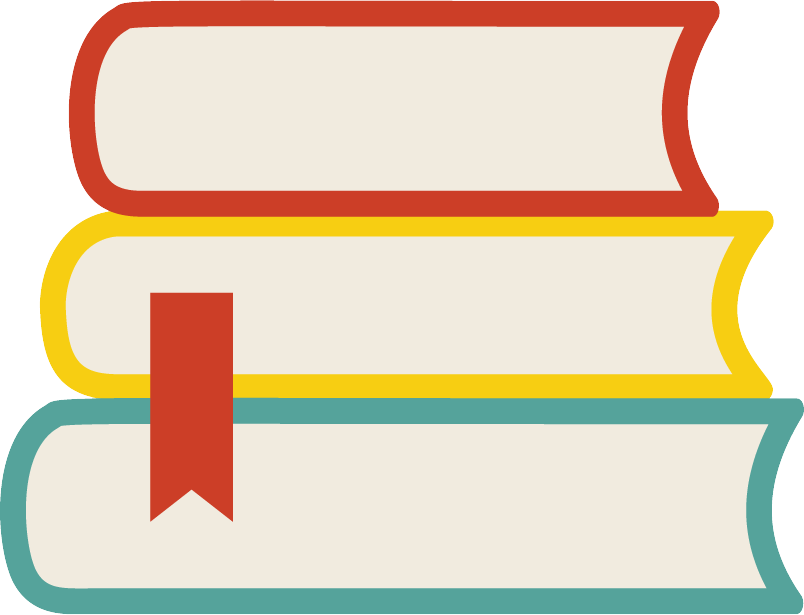 CE1 - CE2
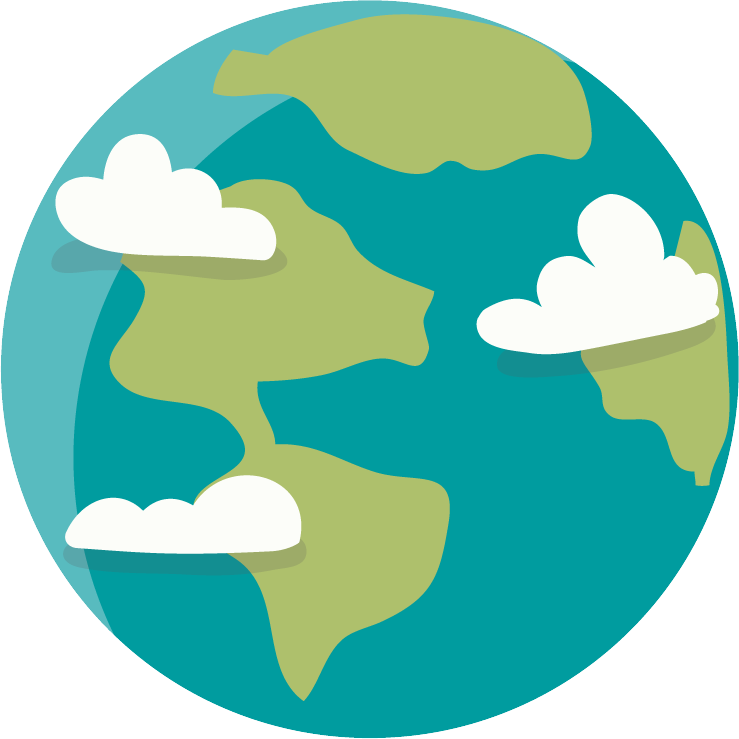 2017-2018
La maitresse
Elève
Tour du monde – Russie et Australie
École Blablabla
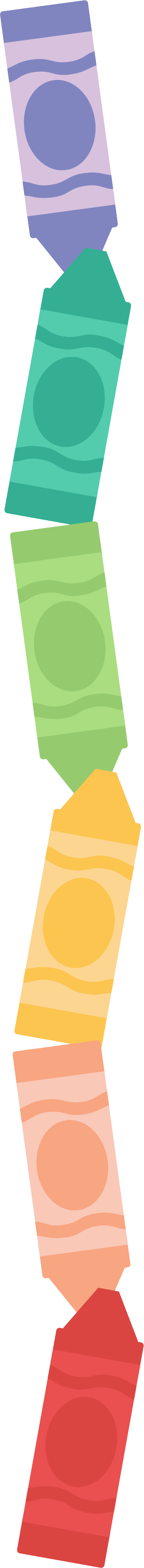 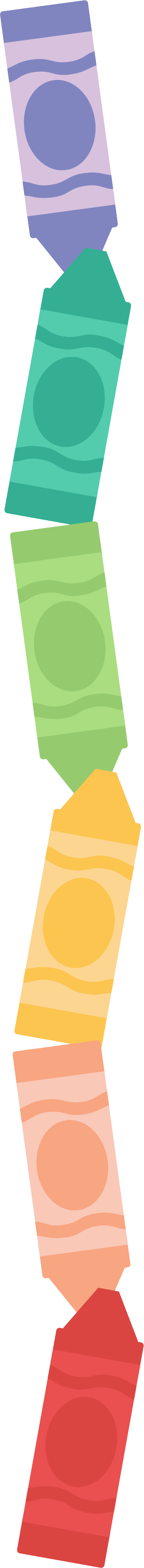 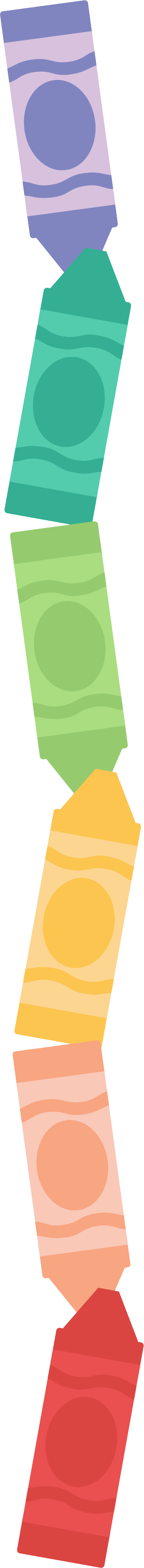 ocenicienta.fr
DIPLôME
RALLYE LECTURE
Attribué à  Truc Muche
Tu as eu 40 points (sur 50)
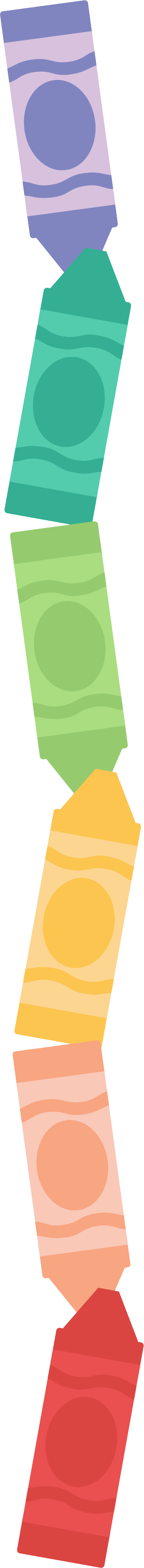 Médaille 
de bronze
Médaille 
d'argent
Médaille 
d’or
Encouragement
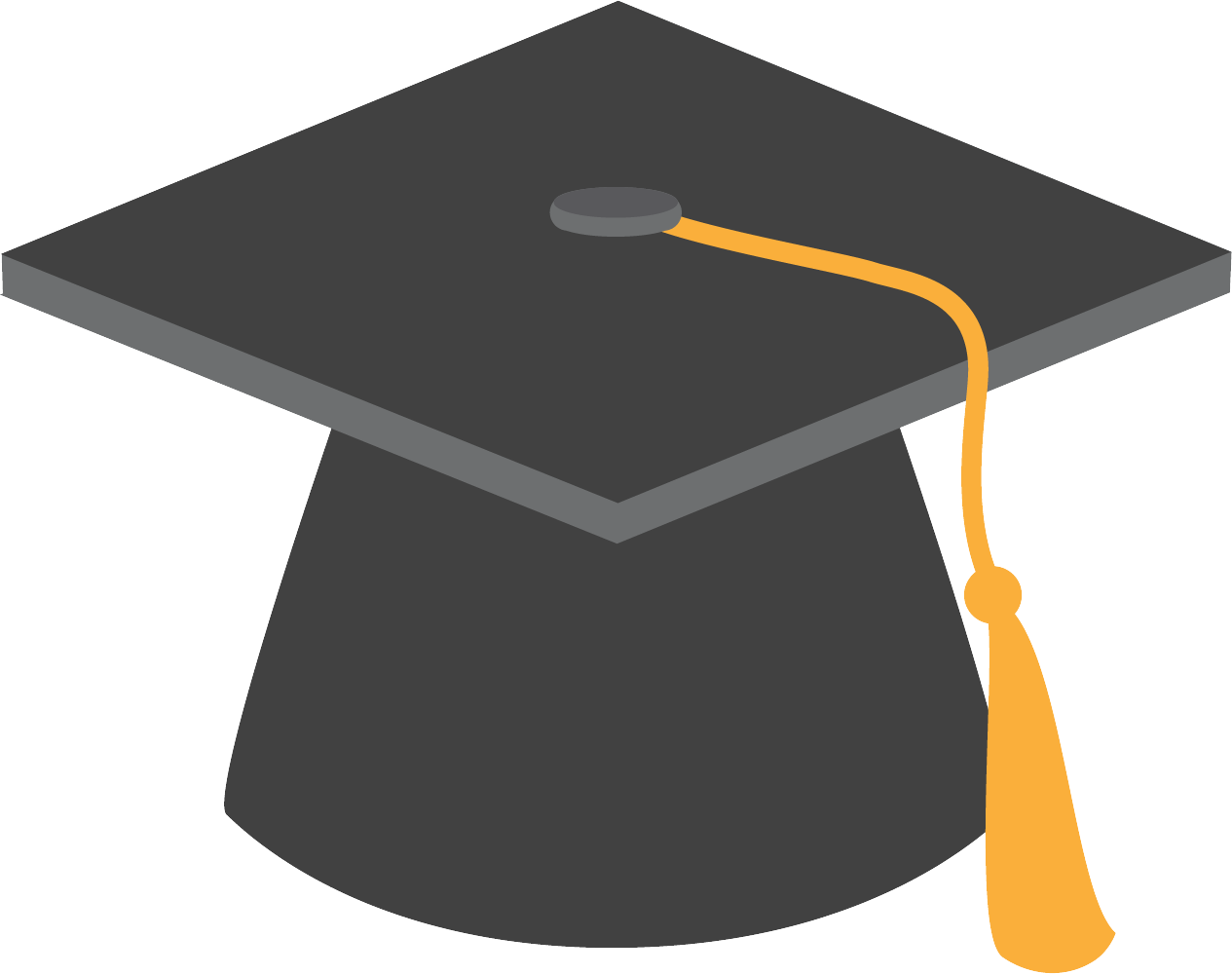 Prix d’endurance
Le plus grand nombre de livres lus
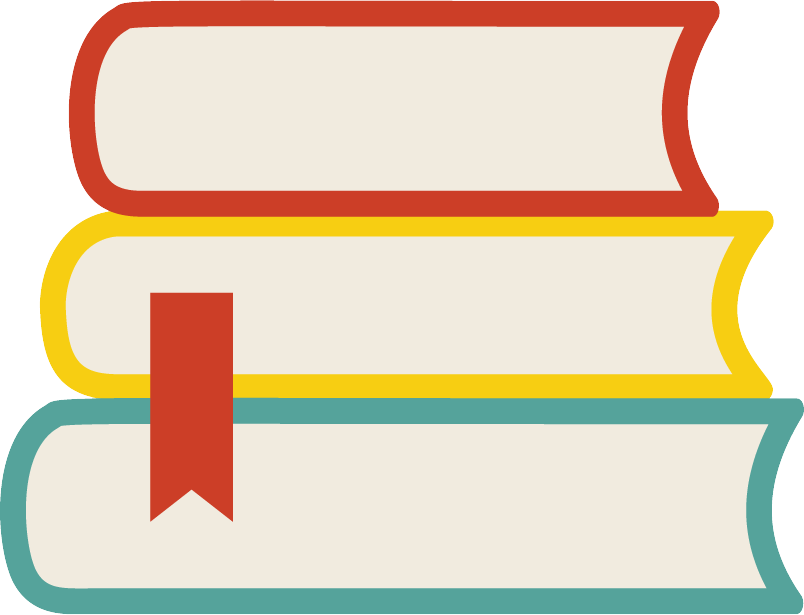 CE1 - CE2
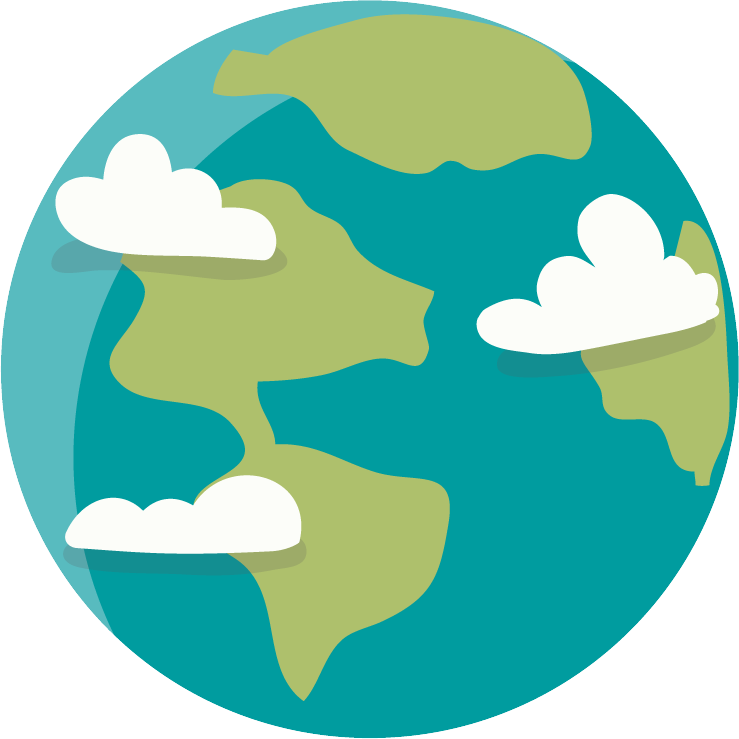 2017-2018
La maitresse
Elève
Tour du monde – Russie et Australie
École Blablabla
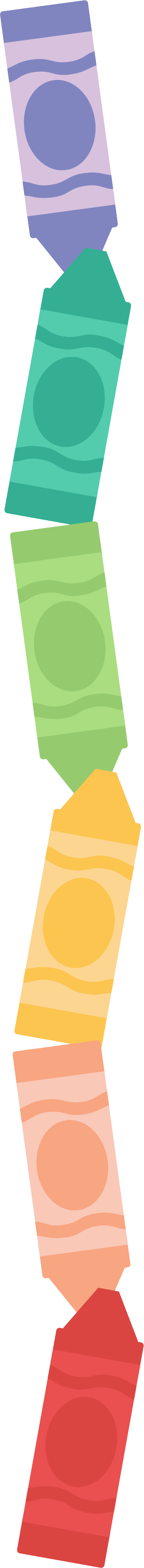 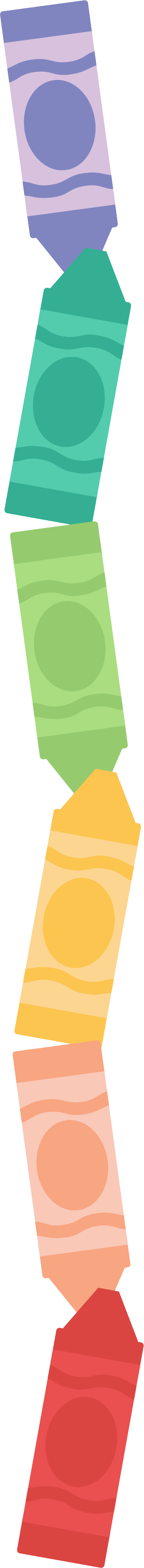 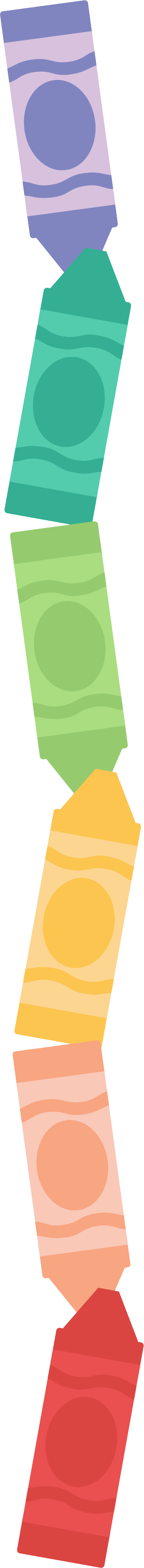 ocenicienta.fr
DIPLôME
RALLYE LECTURE
Attribué à  Truc Muche
Tu as eu 40 points (sur 50)
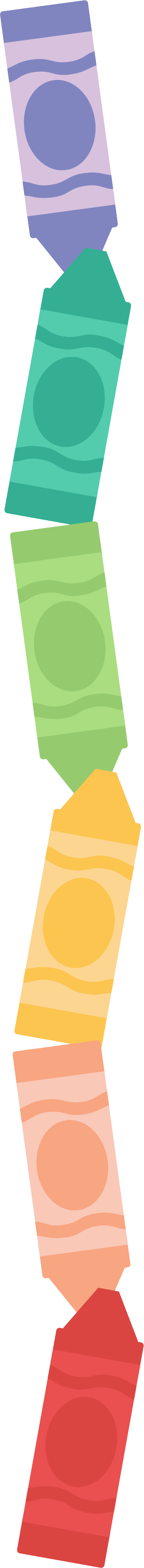 Médaille 
de bronze
Médaille 
d'argent
Médaille 
d’or
Encouragement
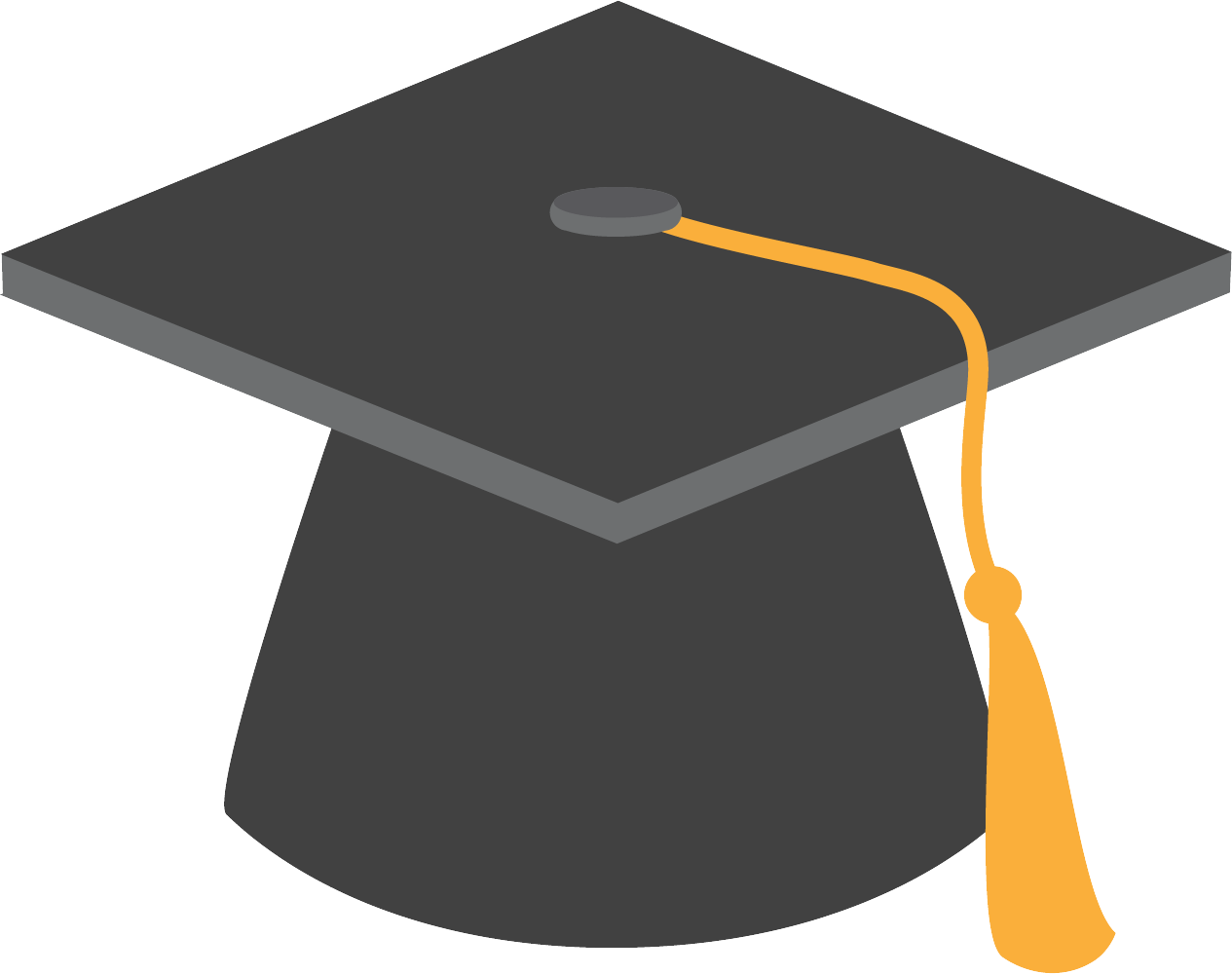 Prix d’excellence
La meilleure réussite aux questions
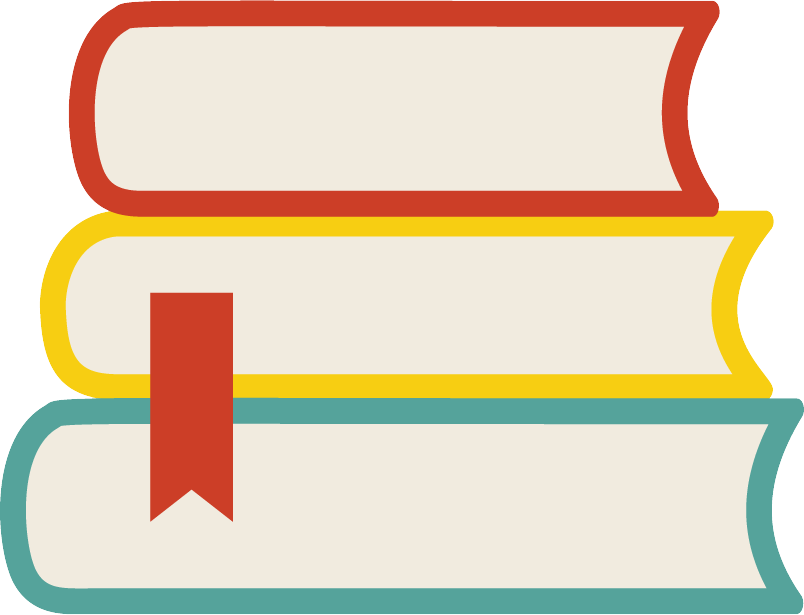 CE1 - CE2
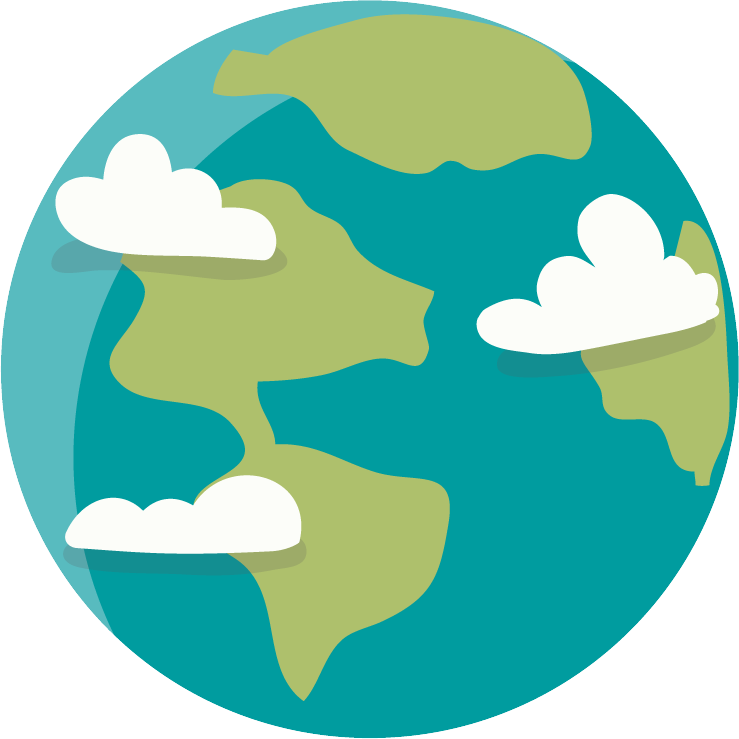 2017-2018
La maitresse
Elève
Tour du monde – Russie et Australie
École Blablabla